Heart Failure Education to Prevent Readmission on an Intermediate Care UnitSamantha Abbott, SNCON Faculty Mentor: Dr. Susan Goncalves, DNP, MS, RN-BCSacred Heart University - College of Nursing - Fairfield, CT
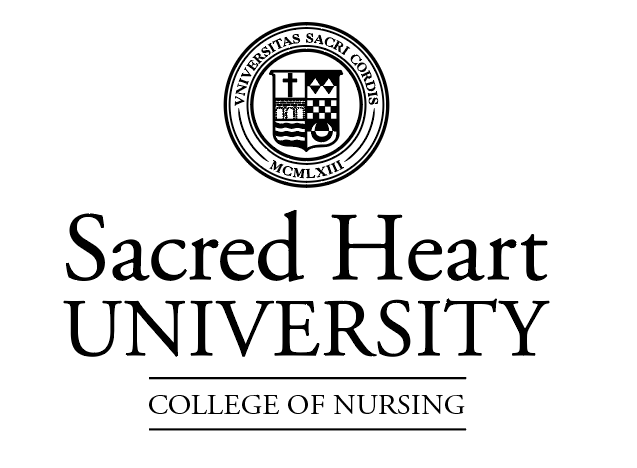 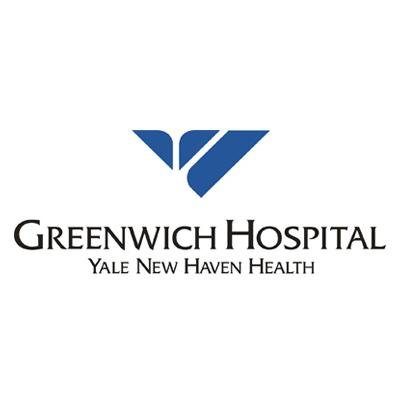 Purpose
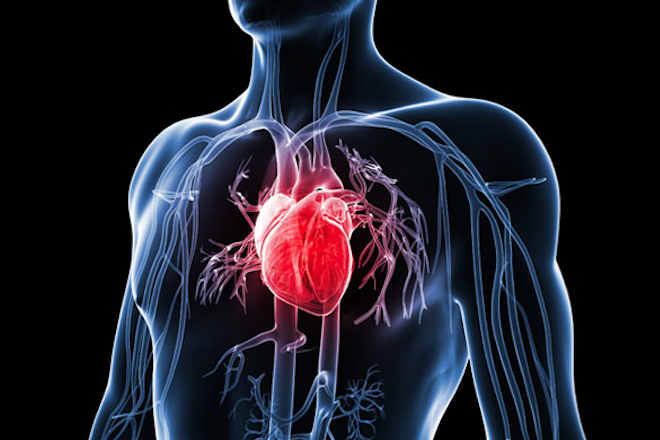 Significance to Nursing
The purpose of this project is to improve discharge teaching for patients suffering from congestive heart failure (CHF).
Improving quality of life and decreasing readmissions in heart failure patients is a multidisciplinary focus with nurses playing an integral role in education.
Teaching patients the proper way to maintain their health is an essential aspect of the nursing profession and ensures our adherence to the best possible standard of care. 
Ensuring our patients have the proper information, resources, and supplies adheres to the medical ethical standard of justice.
Background
Approximately 5.7 million adults in the US suffer from congestive heart failure (CDC, 2019). 
Patients who suffer from CHF are at a higher risk of serious medical consequence or even death (Guidi, Pollonini, Dacso, & Iadanza, 2015).
 These patients are  at an increased risk for emergency hospitalization in the acute stages. The frequent hospitalization put strain on the patient, family, and healthcare system.
The Affordable Care Act’s Hospital Readmission Reduction Program (HRRP), notes that hospitals whose patients are readmitted within 30 days with a diagnosis of CHF are penalized with reduced Medicare payments (Center for Medicare and Medicaid Services, 2019) .
 It is in the best interests of the patient and the entire  healthcare team to collaborate  to decrease CHF readmission rates through the implementation of comprehensive and interactive patient education tools.
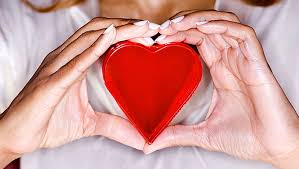 Conclusion
Personalized care and education is essential to ensuring proper teaching and and patient comprehension
Including the use of a multidisciplinary team in the patient’s care can aide in addressing all potential and existing issues in the acute and chronic stages. 
Evidence based practice should be continually evaluated and incorporated into the existing CHF teaching plan at Greenwich hospital
Implementation of Project
This educational pamphlet was implemented to enhance and strengthen CHF discharge instructions provided to patients at Greenwich Hospital.
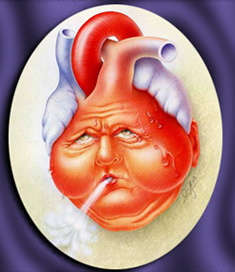 Greenwich Intermediate Care
Future Directions
Greenwich Intermediate Care unit is a 32 bed unit. 
Greenwich Hospital adheres to the Joint Commission’s standards for advanced certification in heart failure (The Joint Commission, 2019). 
In 2018 Greenwich Hospital was one of several hospitals in Connecticut to earn a Medicare reimbursement penalty of less than 1%.
Coordination of care with home health care agencies in order to manage CHF patient care on an outpatient basis, resolving potential problems before they become acute issues.
Acknowledgement
I would like to thank my clinical partner at Greenwich hospital Oksana Kramarchuk, SN
References available as handout
[Speaker Notes: Centers for Disease Control and Prevention. (2019, January 8). Heart Failure Fact Sheet: Data & Statistics. Retrieved from https://www.cdc.gov/dhdsp/data_statistics/fact_sheets/fs_heart_failure.htm
Guidi, G., Pollonini, L., Dacso, C. C., & Iadanza, E. (2015). A multi-layer monitoring system for clinical management of Congestive Heart Failure. BMC Medical Informatics & Decision Making, 15(1), S5. https://doi.org/10.1186/1472-6947-15-S3-S5
U.S. Census Bureau (2017). American Community Survey 5-year estimates. Retrieved from Census Reporter Profile page for Greenwich, CT <http://censusreporter.org/profiles/16000US0933690-greenwich-ct/>Centers for Medicare and Medicaid Services. (2019, January 16). Hospital Readmission Reduction Program (HRRP). Retrieved from https://www.cms.gov/medicare/medicare-fee-for-service-payment/acuteinpatientpps/readmissions-reduction-program.htmlSaftari, L. N., & Kwon, O. S. (2018). Ageing vision and falls: a review. Journal of physiological anthropology, 37(1), 11. doi:10.1186/s40101-018-0170-1
Hollinger, K. (2016). O&M for Independent Living: Strategies for Teaching Orientation and Mobility to Older Adults. Journal of Visual Impairment & Blindness, 110(2), 135–138. https://doi-org.sacredheart.idm.oclc.org/10.1177/0145482X1611000208
The Joint Commission. (2019, January 1). Advanced Certification in Heart Failure. Retrieved from https://www.jointcommission.org/certification/heart_failure.aspx]